Envio de Estoque Diário de Combustíveis EDC  Q&A
STI – Superintendência de Tecnologia da Informação
Como faço para obter permissão para utilizar o sistema DPP?
Passo 1- Acessar o site da ANP  Sistemas da ANP -> DPP -> Solicitar Acesso ao sistema
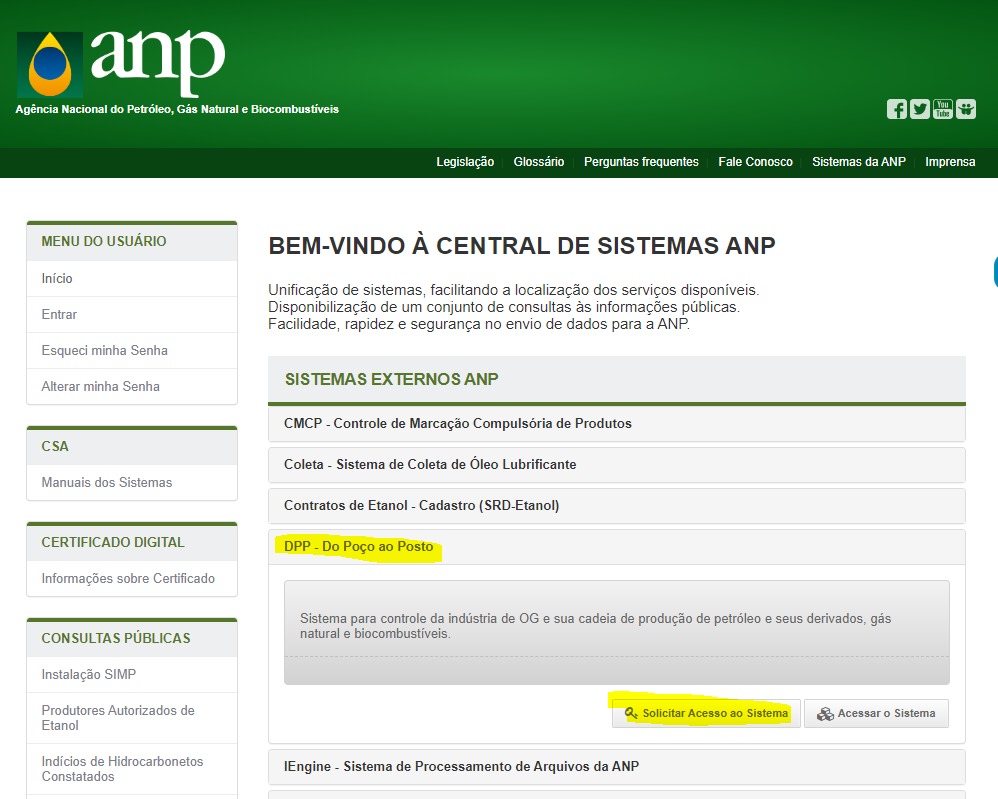 O endereço do ambiente de homologação é o https://dpp.hml.anp.gov.br/


O endereço do ambiente de produção é o https://dpp.anp.gov.br/
Como faço para obter permissão para utilizar o sistema DPP?
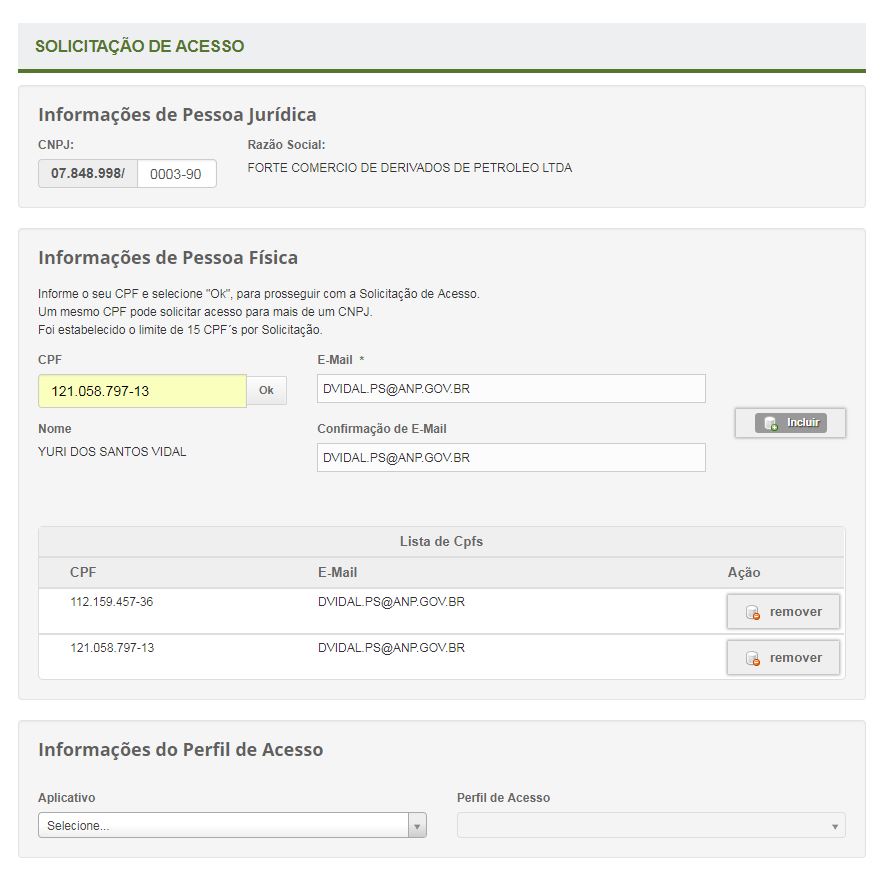 Passo 2 – Utilizar o certificado e-CNPJ da empresa e verificar se as informações exibidas de pessoa jurídica estão corretas.
Passo 3 – Selecionar as pessoas físicas já cadastradas ou cadastrar novo usuário.
Passo 4 – Selecionar o aplicativo = DPP e perfil = EDC /  Estoque Diário de Combustíveis
Como utilizar o sistema DPP ?
Passo 1- Acessar o site da ANP  Sistemas da ANP -> DPP -> acessar o sistema
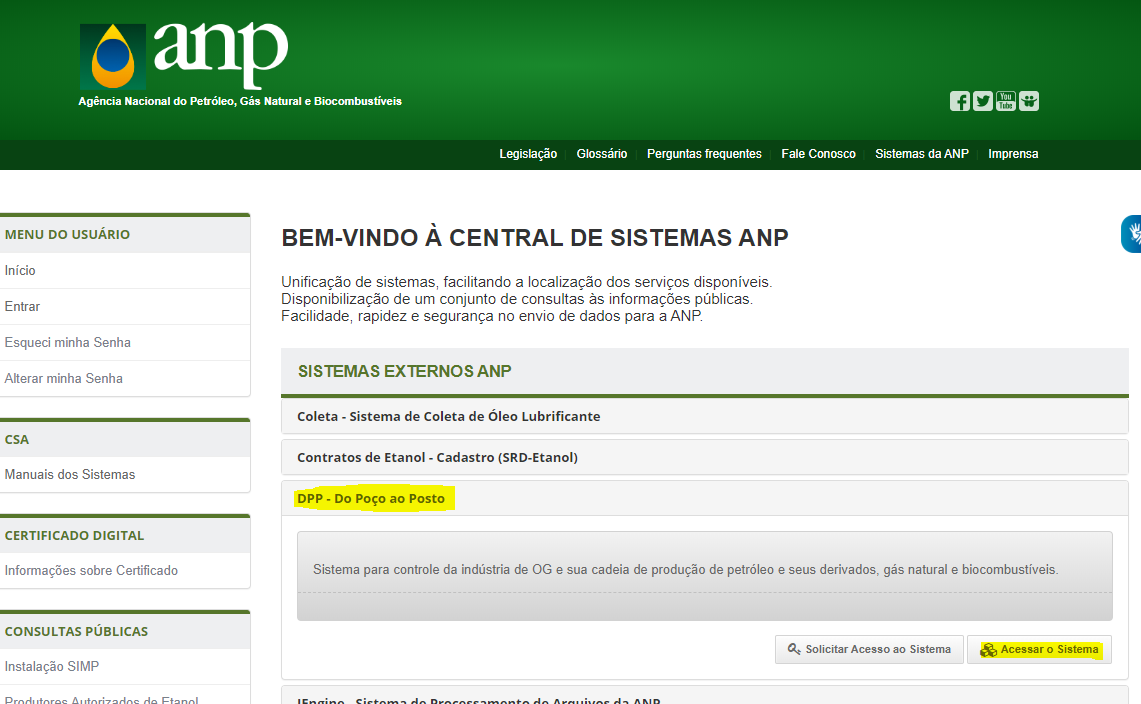 O endereço do ambiente de homologação é o 
https://dpp.hml.anp.gov.br/



O endereço do ambiente de produção é o:
https://dpp.anp.gov.br/
Como usar o sistema DPP ?
Passo 2 - Será solicitado o CPF, CNPJ e senha de acesso
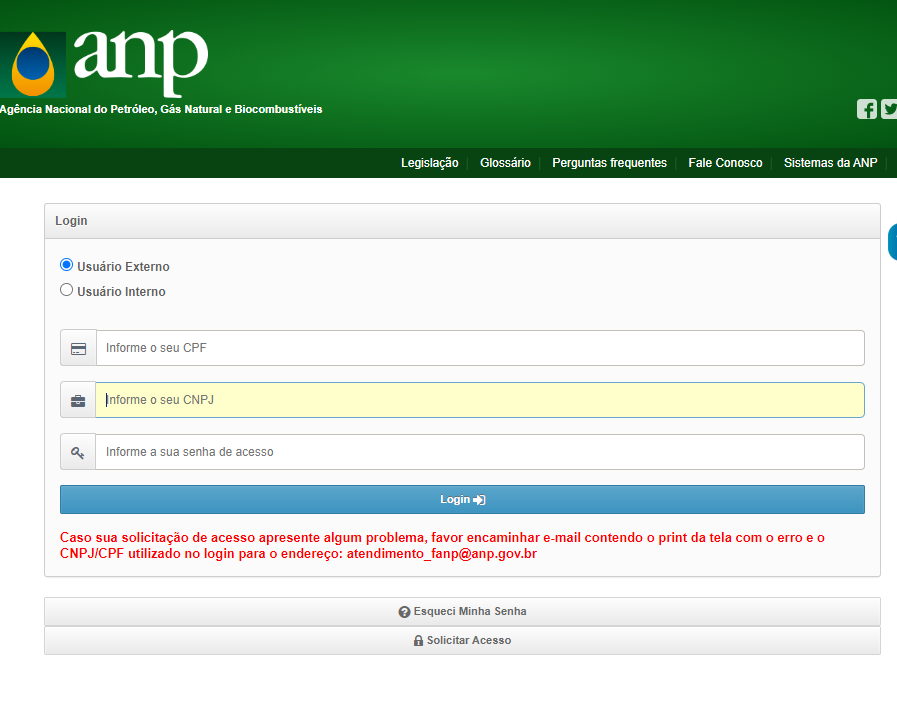 Como faço para acessar o manual do sistema,  ou modelo de planilha, ou modelo de XSD?
Passo 1 – selecionar opção i-Engine
Passo 2 – clicar no botão Manuais de preenchimento
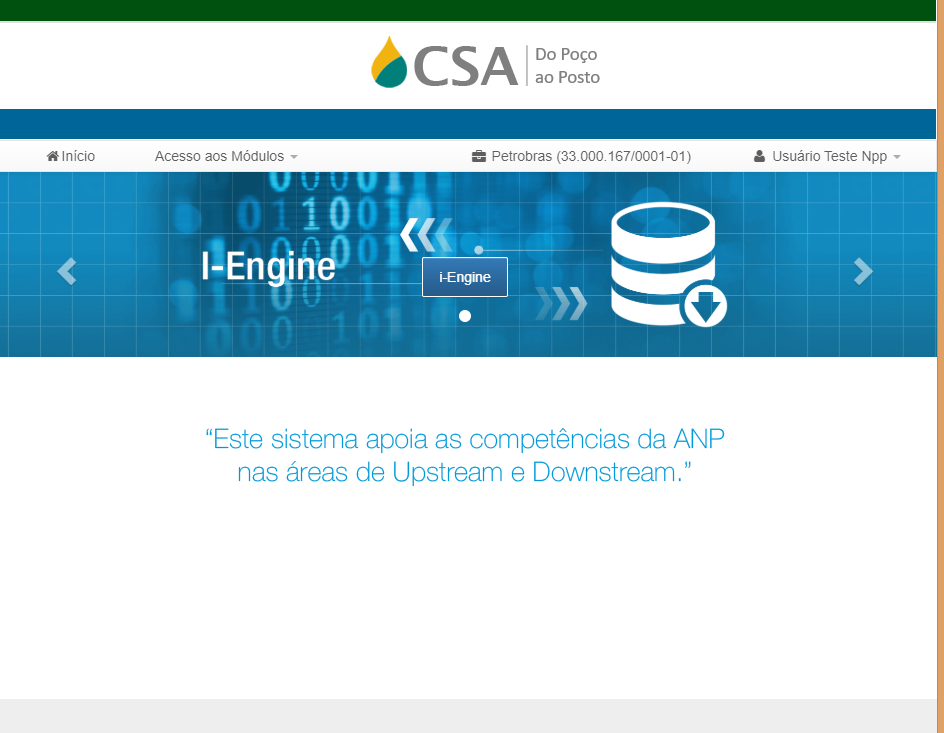 Como faço para acessar o manual do sistema,  ou modelo de planilha, ou modelo de XSD?
Passo 3 – Selecionar o nome da carga: Estoque Diário de Combustíveis

Passo 4 – clicar no botão de buscar

Passo 5 – clicar em uma das opções desejadas – visualizar manual; baixar XSD ou baixar XLSX (planilha).
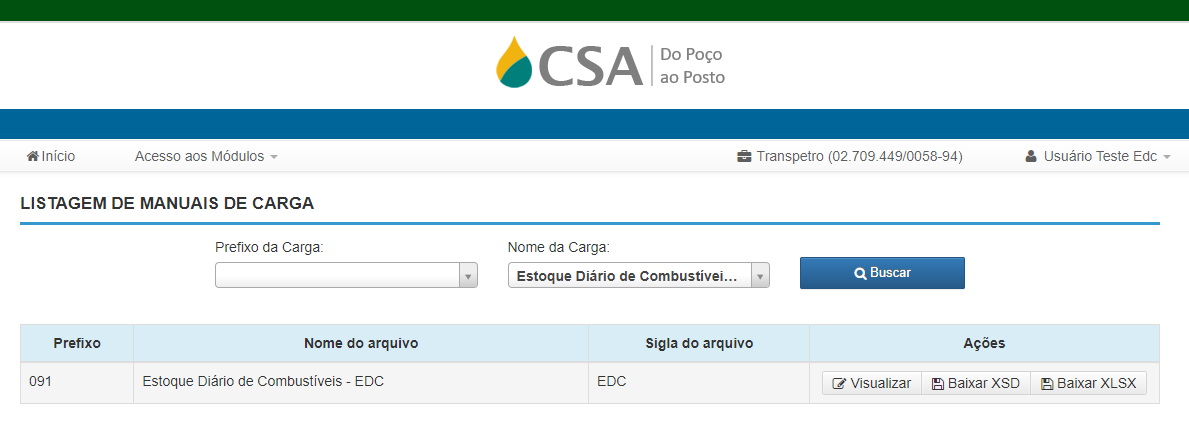 Como faço para fazer upload (carga) de planilha ?
Passo 1 – Selecionar opção i-engine
Passo 2 – Clicar no botão Envio de Cargas por Excel
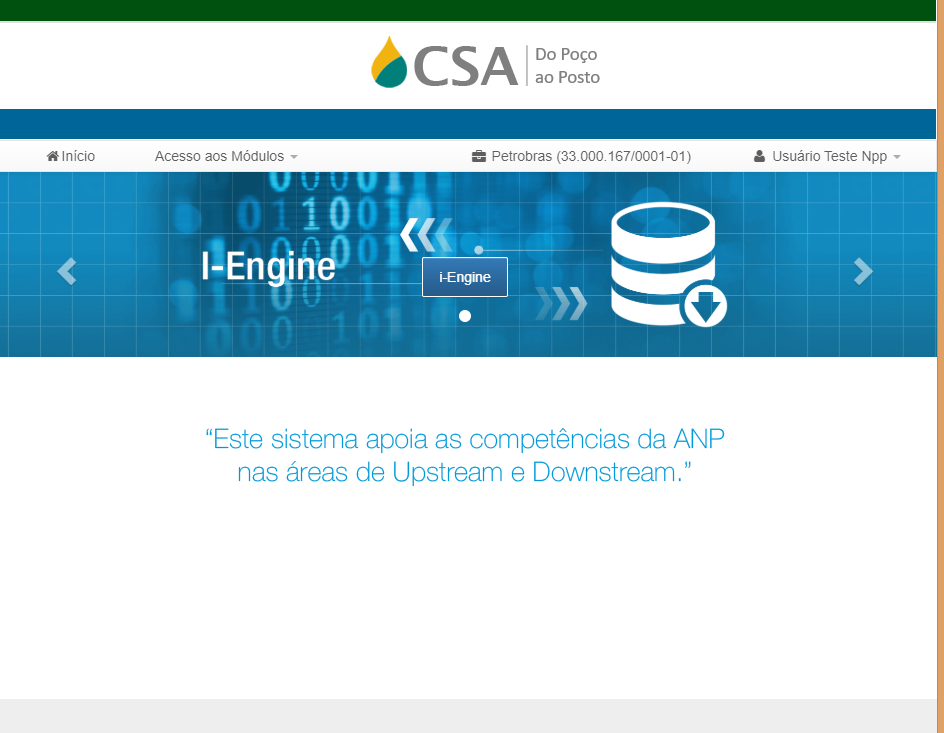 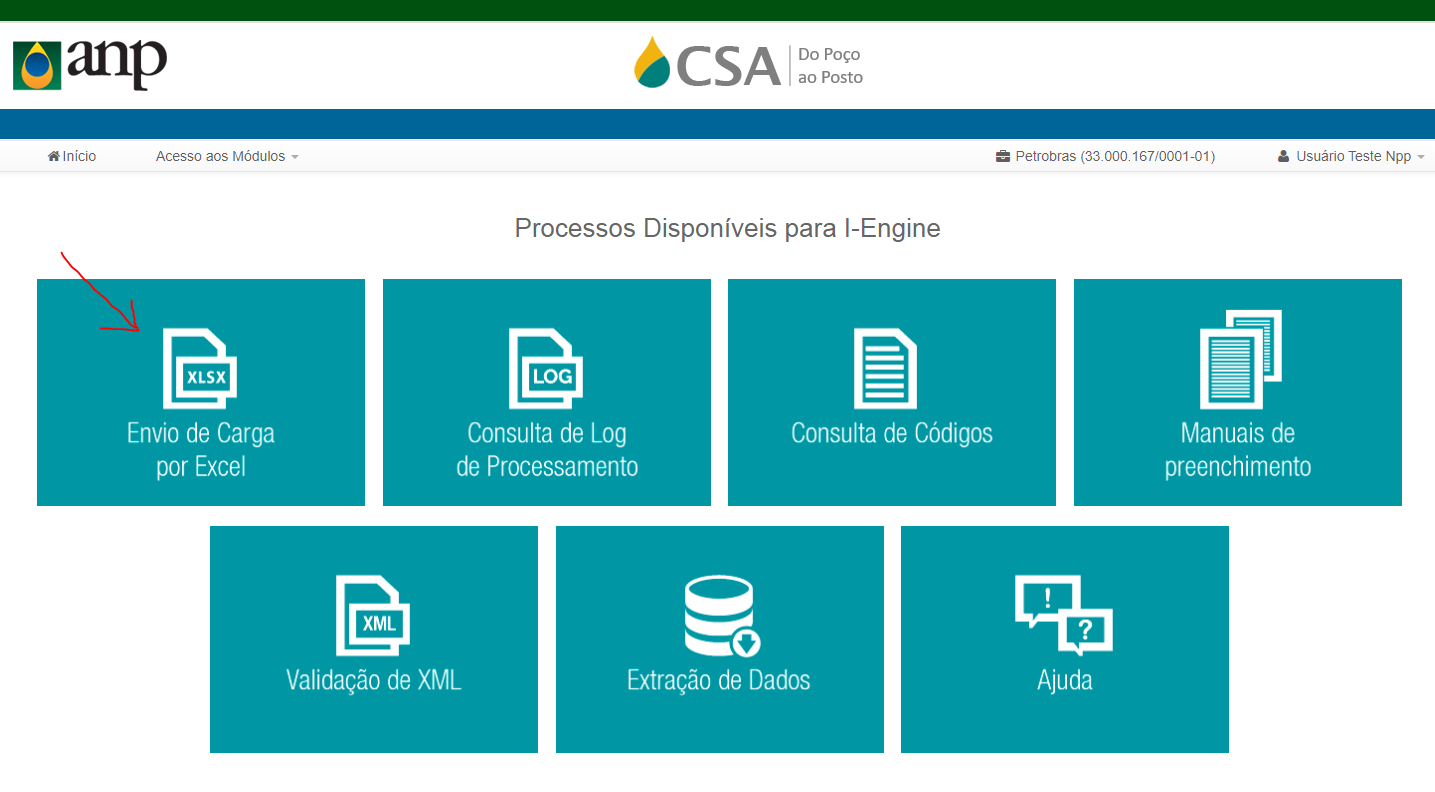 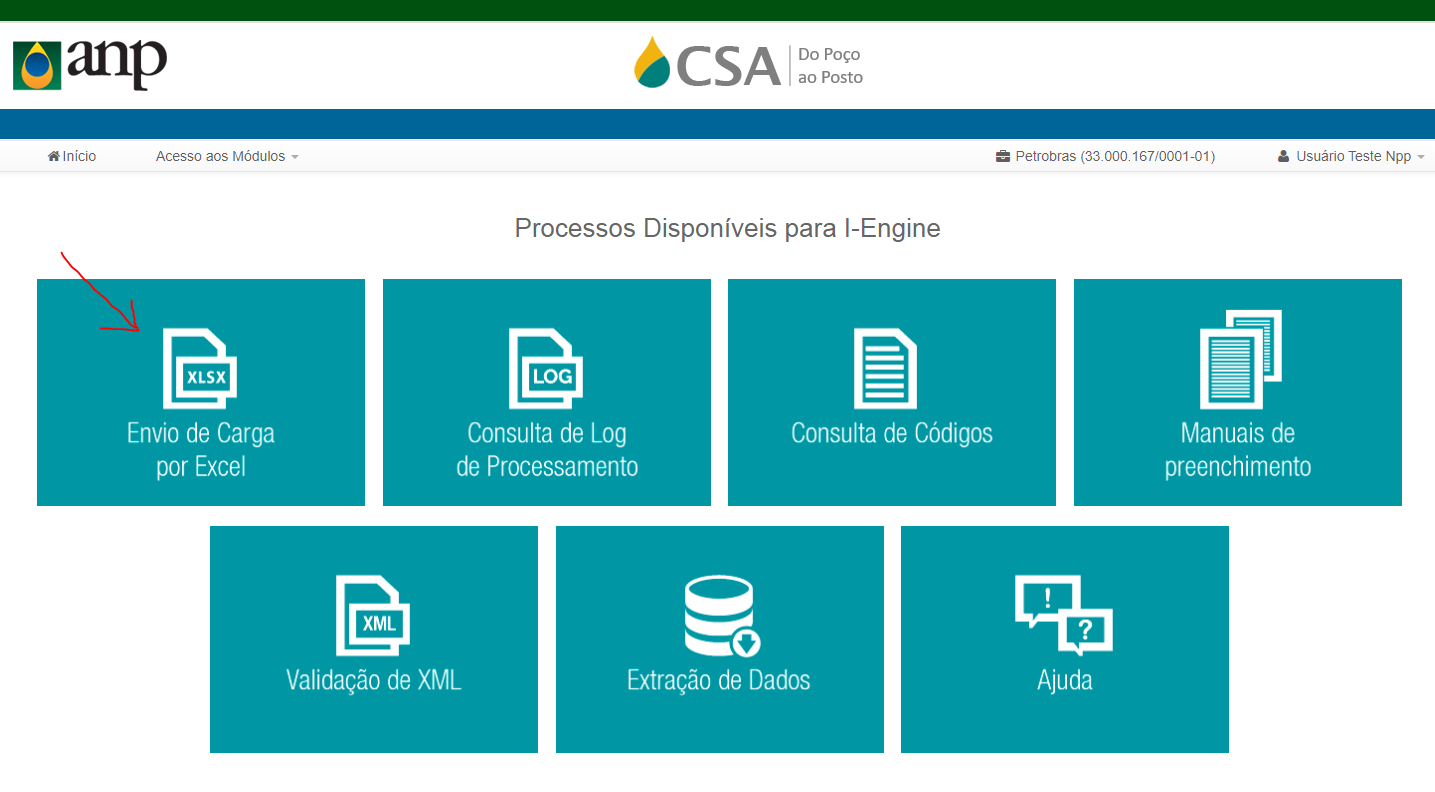 Como faço para fazer upload de planilha?
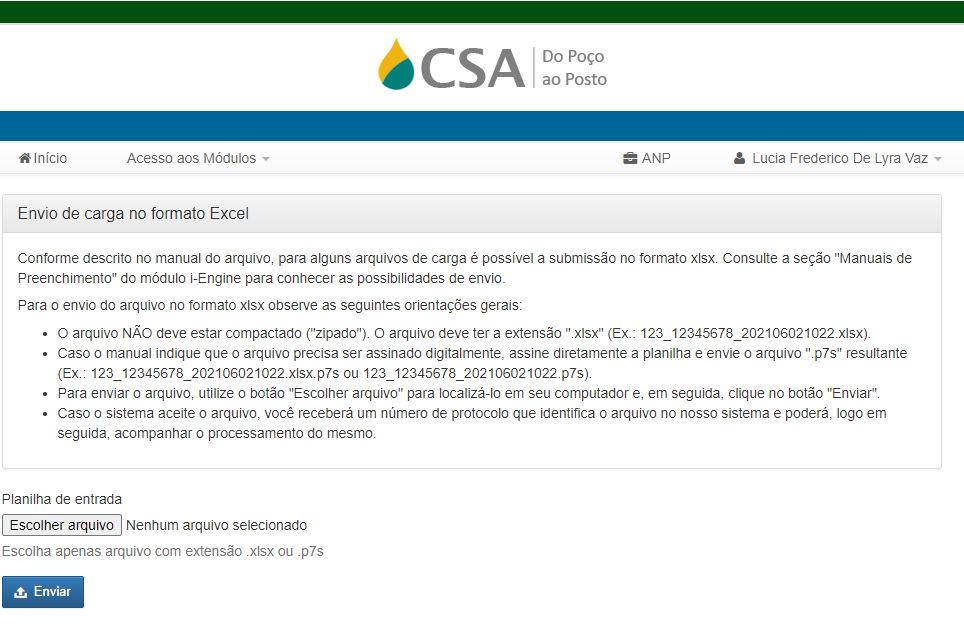 Passo 3 – Clicar no botão “Escolher arquivo” 

Passo 4 – Selecionar o arquivo a ser enviado (planilha com os dados preenchidos)

Passo 5 – Clicar no botão enviar

Obs: os dados contidos na planilha serão recebidos pela ANP e processados.
Montei meu arquivo XML e quero validar a estrutura dele. Como faço?
Passo 1 – Selecionar opção i-engine
Passo 2 – Clicar no botão Validação de XML
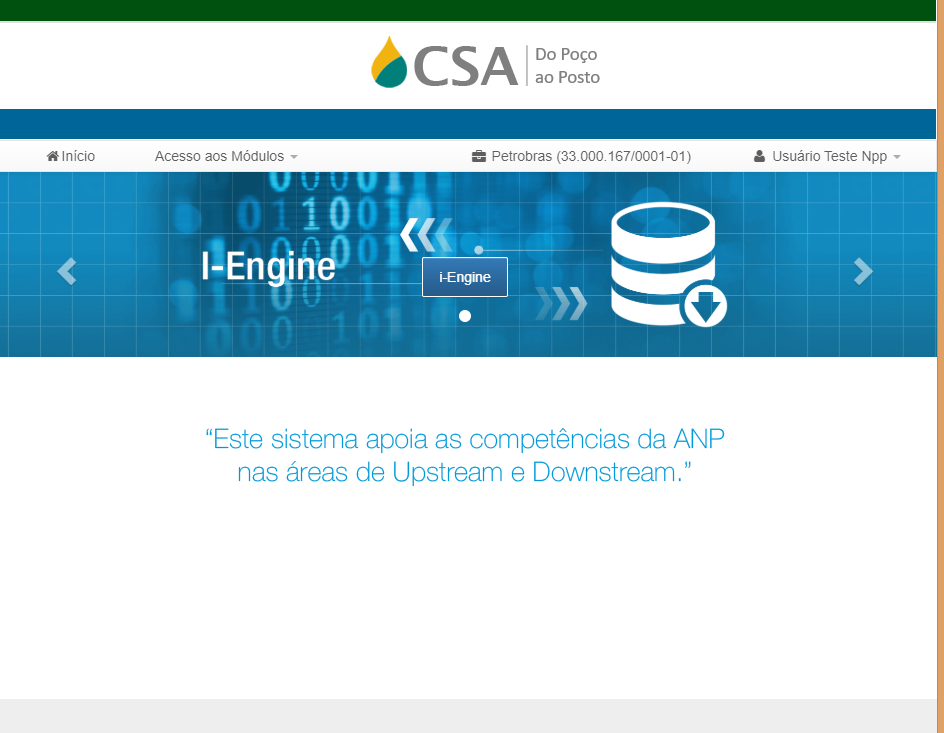 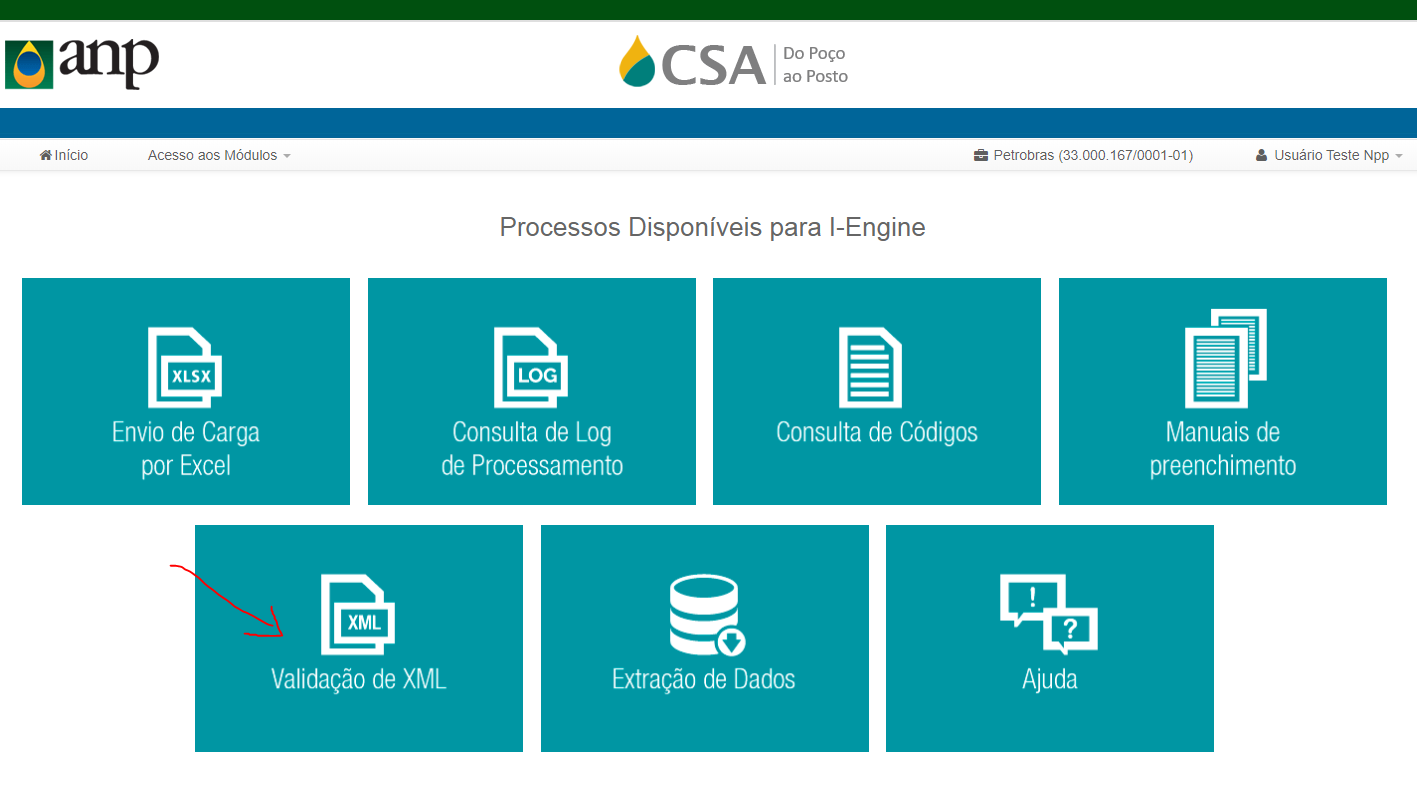 Montei meu arquivo XML e quero validar a estrutura dele. Como faço?
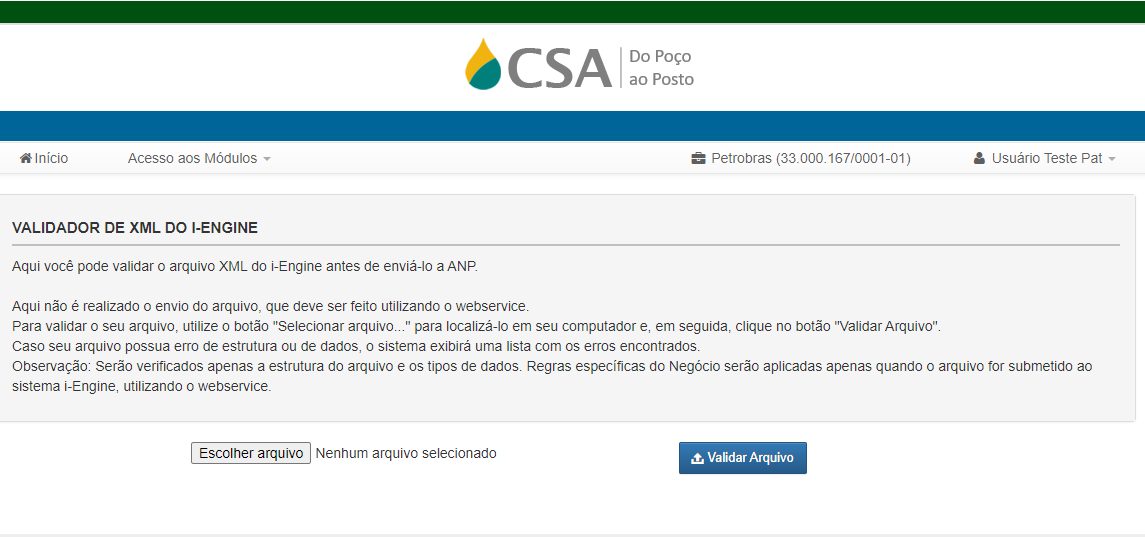 Passo 3 – Clicar no botão Escolher arquivo

Passo 4 – Selecionar o arquivo XML

Passo 5 – Clicar no botão “Validar Arquivo”

Obs: Os dados do arquivo XML não serão processados, nem carregados na base de dados da ANP.
Como faço para utilizar o webservice para realizar o envio do arquivo XML?
O endereço do serviço no ambiente de homologação é:
https://engine-externo.hml.anp.gov.br/engine_service.svc 

O endereço do serviço no ambiente de produção é:
https://engine-externo.anp.gov.br/engine_service.svc 

O manual do webservice pode ser encontrado em: http://www.anp.gov.br/arquivos/csa/manuais/manual-webservice.pdf
Como faço para saber se os arquivos que enviei foram processados ?
Passo 1 – Selecionar opção i-engine
Passo 2 – Clicar no botão Consulta de Log de Processamento
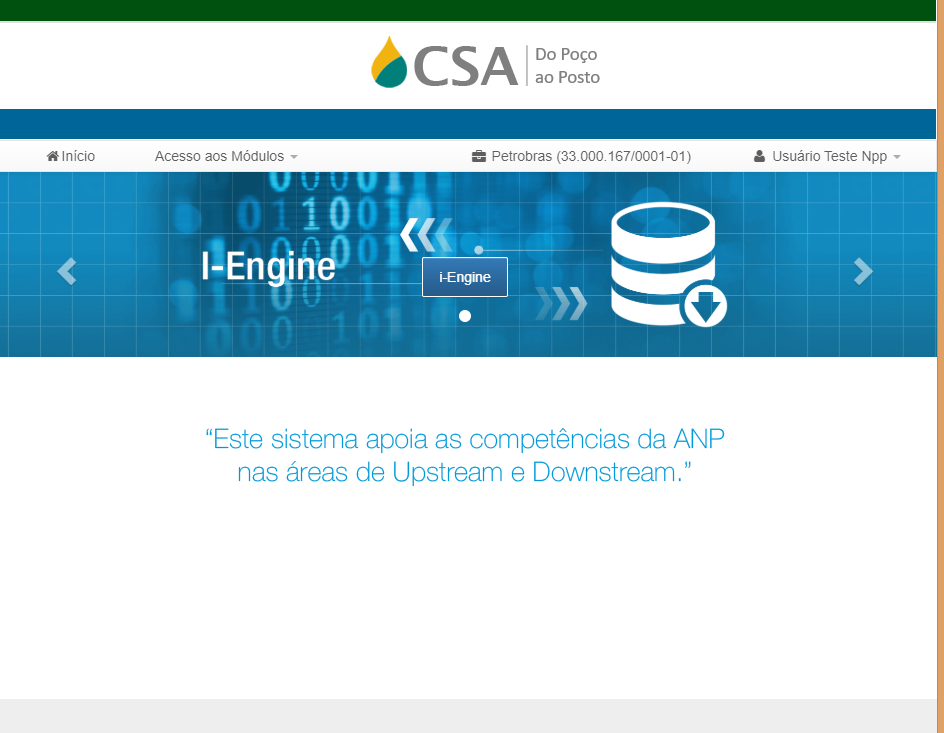 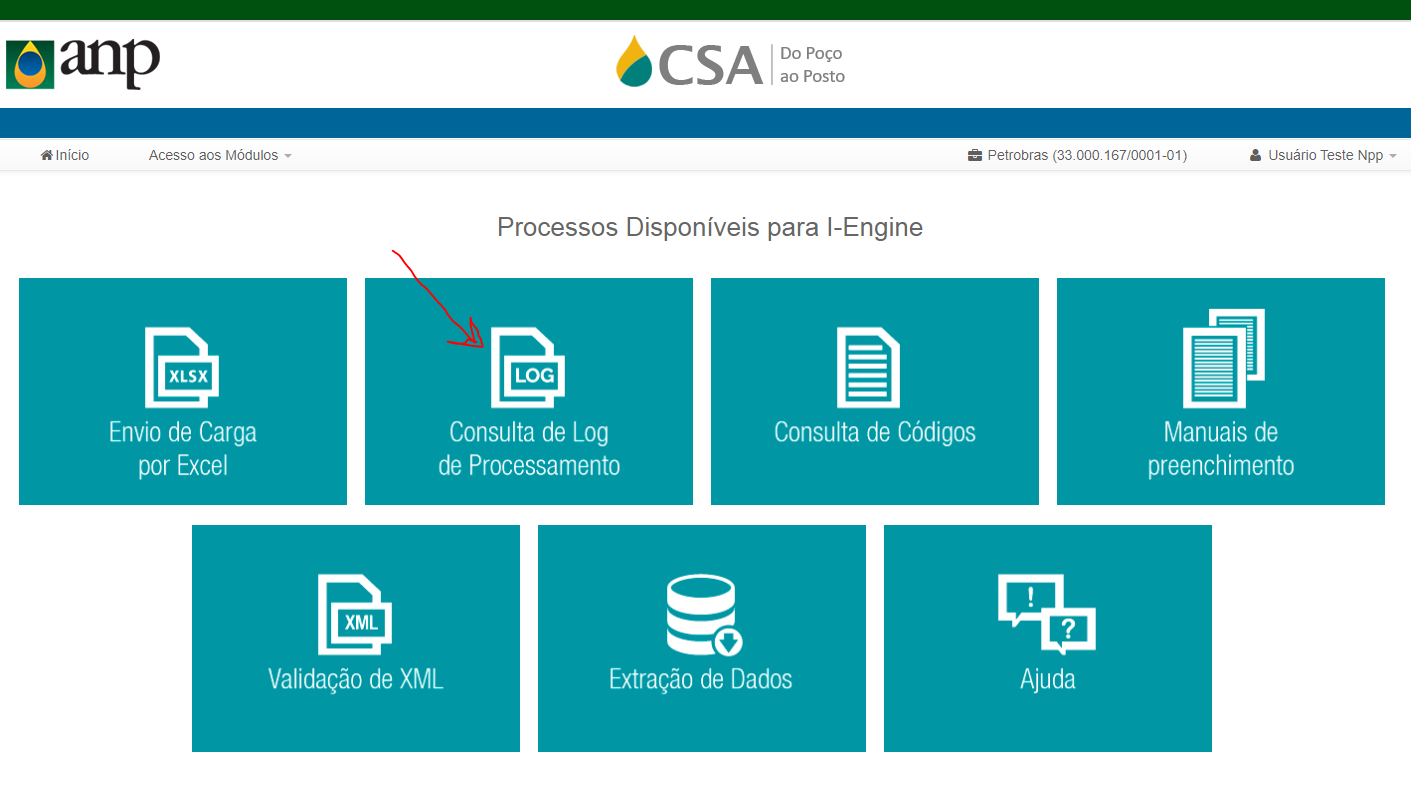 Como faço para saber se os arquivos que enviei foram processados ?
Passo 3 – Selecionar o prefixo da carga :
091

Passo 4 – Selecionar o período a ser pesquisado ou o numero do protocolo ou o nome do arquivo

Passo 5 – Clicar no botão de buscar
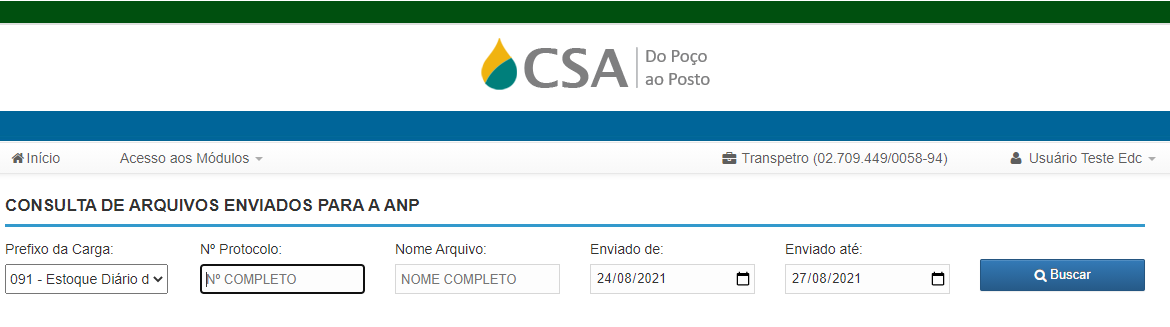 Como faço para saber se os arquivos que enviei foram processados ?
Passo 6 – verificar a lista de arquivos enviados 
Passo 7 – clicar no botão log para ver o detalhamento do processamento do arquivo
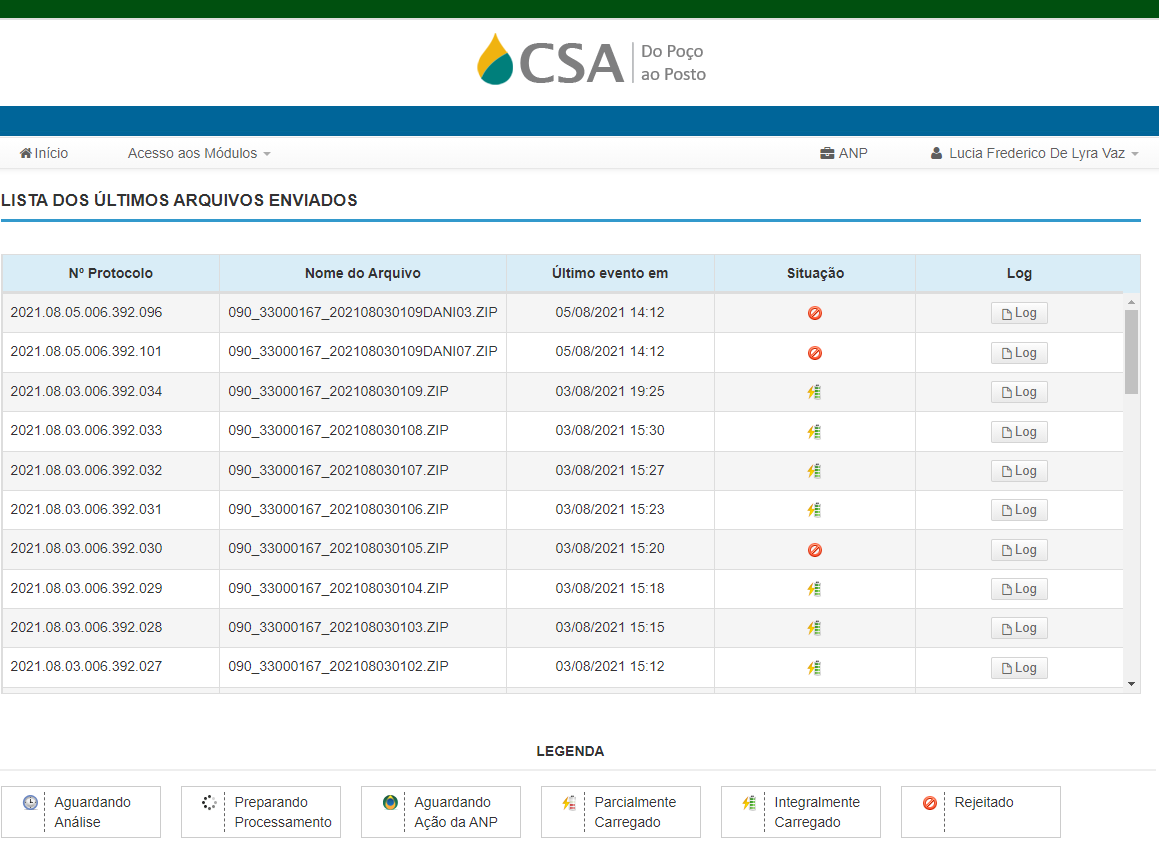 Como faço para saber qual código preciso preencher na planilha ou no arquivo XML?
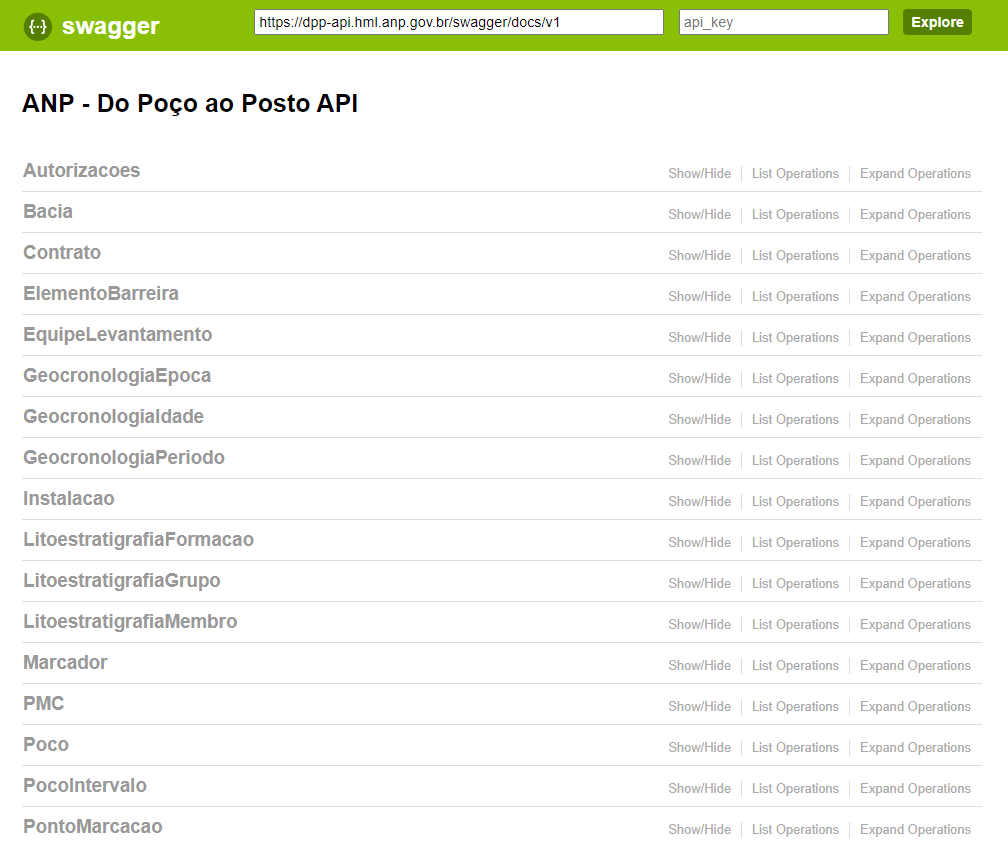 Endereço para realizar a pesquisa no ambiente de homologação:
https://dpp-api.hml.anp.gov.br/swagger/ui/index

Endereço para realizar a pesquisa no ambiente de produção:
https://dpp-api.anp.gov.br/swagger/ui/index
Como faço para saber qual código preciso preencher na planilha ou no arquivo XML?
Passo 1 – Autenticar – clicar no símbolo  de exclamação no canto superior direito da tela.

Passo 2 – Preencher login e senha da seguinte forma:
Login  CPF-CNPJ 
exemplo:
username 87945612312-33000189000245
Password 12345

Clicar no botão Authorize
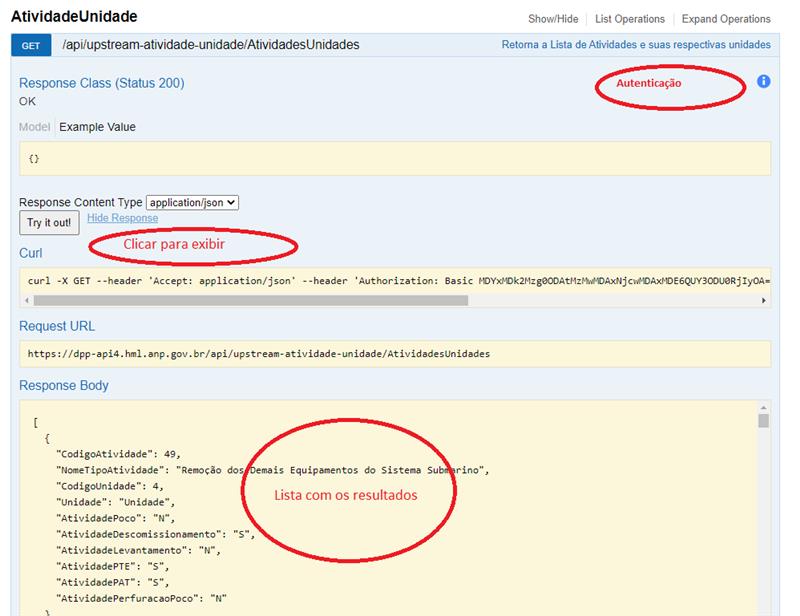 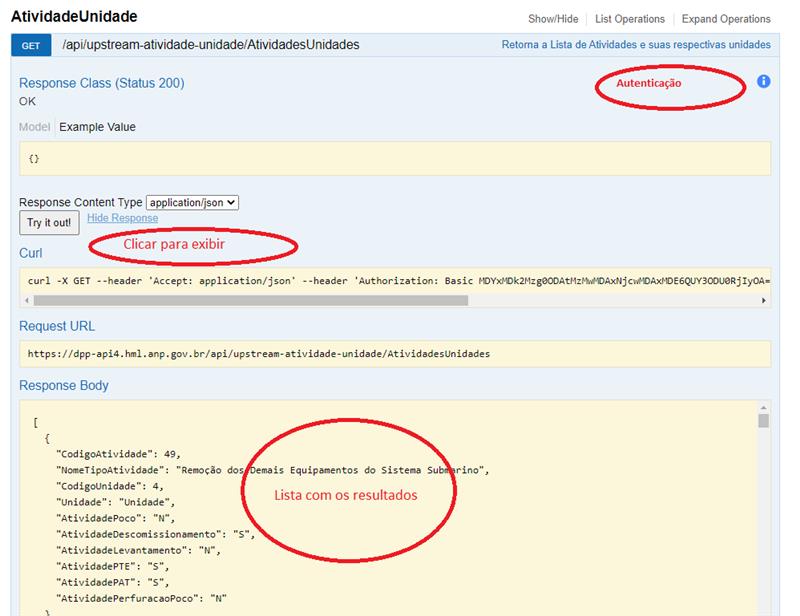 1
2
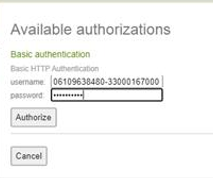 3
Passo 3  - Clicar no botão Try it out

Passo 4 – percorrer a lista para visualizar os resultados
4